Thrombin Assay
Thrombin Substrate
Thrombin Assay
Collect blood in untreated blood collection tube- Serum Tube

Combine the blood and the thrombin specific substrate
The net charge of the thrombin substrate is -1; when thrombin cleaves produces a -2 charged fragment and a +1 fluorescently labeled fragment

Add EDTA to Stop the reaction
EDTA chelates the Calcium in the blood, and thus Thrombin is inhibited


Separate the cleaved-labeled product from the un-cleaved substrate
An electric field is applied to achieve this
BFL
BFL
Ac-NDDNleTPRGSAGAGAG-NH2
SUBSTRATE
BLOOD SAMPLE
H3N-GSAGAGAG-NH2
Thrombin
Ac-NDDNleTPR-O
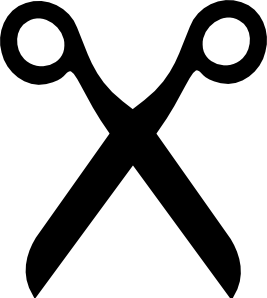 BFL
BFL
Ac-NDDNleTPRGSAGAGAG-NH2
Ac-NDDNleTPRGSAGAGAG-NH2
SUBSTRATE
SUBSTRATE
BLOOD SAMPLE
EDTA
EDTA
Thrombin
Thrombin Assay Diagram
Reaction Tube
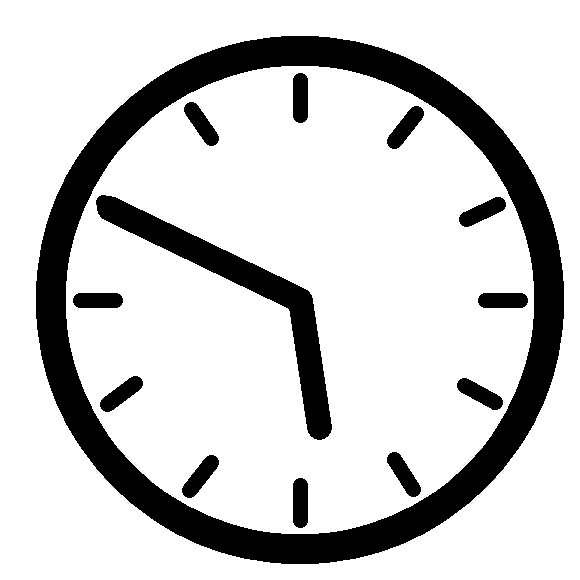 RBC
Substrate+ Blood
+ EDTA
Un-cleaved Substrate
Product
Sample Well
Thrombin
Extraction Gel
EDTA
} Focusing Gel
Charge changing Substrate is added to a reaction tube
Fresh untreated blood is added to the tube
EDTA is added after some time desired
A polyacrylamide gel is loaded with the tube contents
Thrombin Assay Diagram
ANODE
CATHODE
5) Electric field is applied to the gel 
6) Positive charged labeled substrate products travel to the cathode, everything else is negatively charged and travel to the anode
Increase Activity 
Increase Reaction Time
Thrombin Assay Diagram
Focused Product
} Focusing Gel
8) After some time the labeled positively charged products get focused in the focusing gel
9) The gel is scanned in a STORM scanner, and the image is then analyzed
Increase Activity 
Increase Reaction Time
Sample Results
Fresh Whole Blood - Thrombin Assay- EDTA
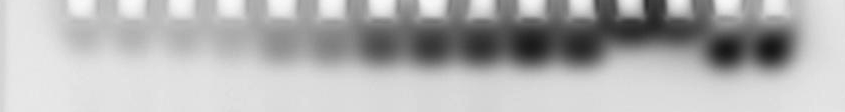 Calibration
Blood + T2 Substrate + EDTA
EDTA inhibits Thrombin action, and thus the reaction stops when it is added. As the reaction time increased, so did the thrombin activity
Reaction: Blood Samples with Substrate T2 (Thrombin); the reaction was stopped with EDTA at 3mins time intervals. Two different gels were ran in this experiment, and are represented in the graph. The total volume in the reaction was of 10 uL
Electrophoresis: 6 μL Loading in 20% Polyacrylamide, 10 min.@500V
HEP Blood - Thrombin Assay- EDTA
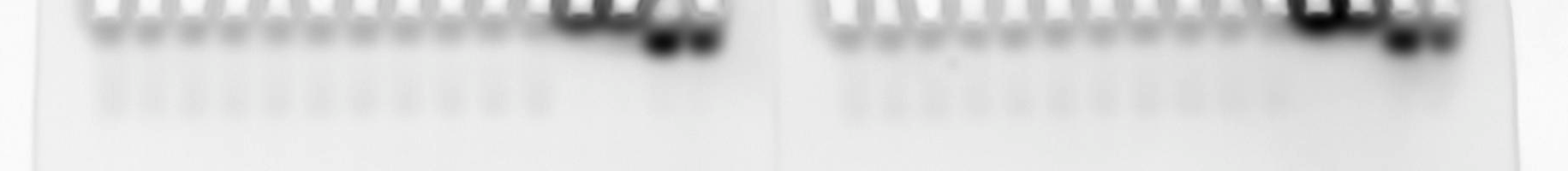 Calibration
No signal was detected when using HEP blood, this is as expected, since HEP inhibits thrombin activity
This can be used as a negative control, since HEP only inhibits thrombin activity, and thus since no signal is detected, then other proteases are not reacting with our thrombin substrate (T2).
Reaction: Blood Samples collected in HEP tubes reacted with Substrate T2 (Thrombin); the reaction was stopped with EDTA at 3mins time intervals. Two different gels were ran in this experiment, and are represented in the graph. The total volume in the reaction was of 10 uL
Electrophoresis: 6 μL Loading in 20% Polyacrylamide, 10 min.@500V
Aspirin Fresh Whole Blood- Thrombin Assay- EDTA
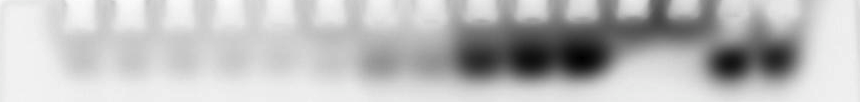 Fresh blood was collected from subject, who took 2 aspirin pills before the blood draw (one at night, and one in the morning). The detection of signal of thrombin activity was delayed by approx. 5 min.
Reaction: Blood Samples ( containing traces of Aspirin) reacted with Substrate T2 (Thrombin); the reaction was stopped with EDTA at 3mins time intervals. Two different gels were ran in this experiment, and are represented in the graph. The total volume in the reaction was of 10 uL
Electrophoresis: 6 μL Loading in 20% Polyacrylamide, 10 min.@500V
Fresh Whole Blood- Thrombin Assay- EDTA (Aspirin and normal samples)
Normal Blood Sample:
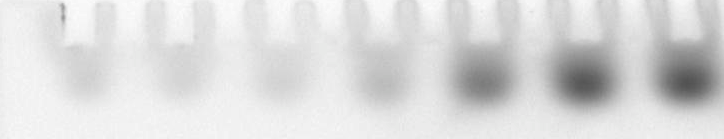 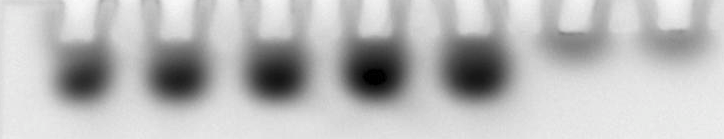 Buffer
0						Reaction Time (min)				35
Aspirin Blood Sample:
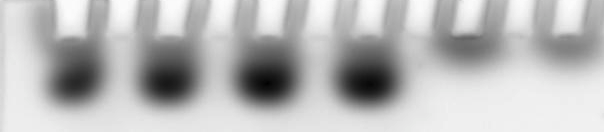 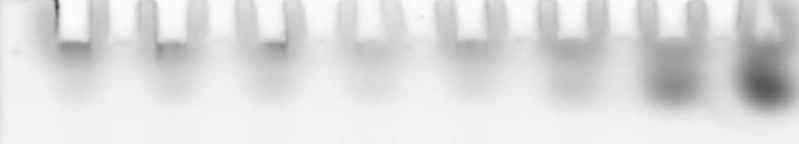 Buffer
0						Reaction Time (min)			        37
Calibration Curves: Citrate Blood +Thrombin
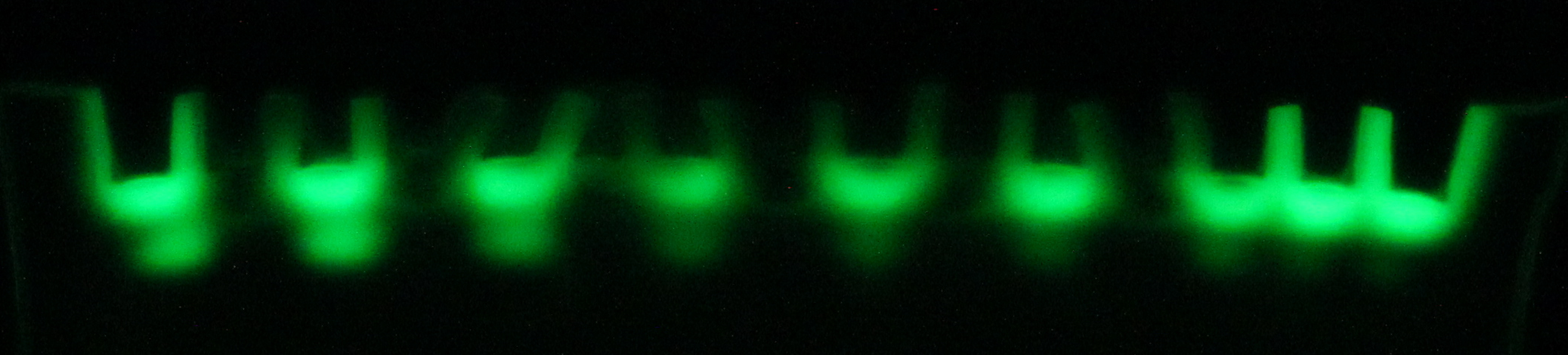 Citrated blood was added with Thrombin substrate (T2), and thrombin enzyme
As the thrombin enzyme increased so did the fluorescent signal
Reaction: Blood Samples with Substrate T2 (Thrombin) and thrombin enzyme ; the reactants were added into a reaction tube, and the reaction was allowed for 30 mins. The total volume in the reaction was 15uL. 
Electrophoresis: 6 μL Loading in 20% Polyacrylamide, 10 min.@500V
Bacterial Proteases
OmpT
Outer membrane Bacterial Protease expressed by Escherichia coli

Structure: 
10 stranded antiparallel β- Barrels , which protrudes out of the lipid bilayer

Active Site:
Proteolytic activity in the extracellular part of the membrane
This extracellular part of OMPT contains a large negatively charge groove: thus it has preference for Positively charged Residues
OmpT Structure
Overall Structure of OmpT
Electrostatic Surface Potential
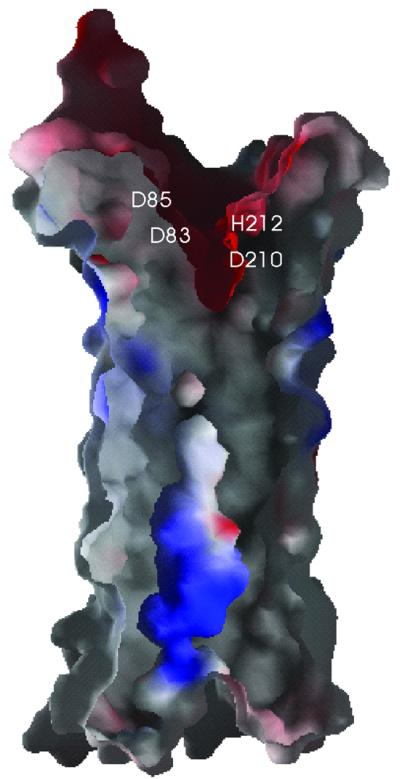 Catalytic Residues
Negative Charged Residues
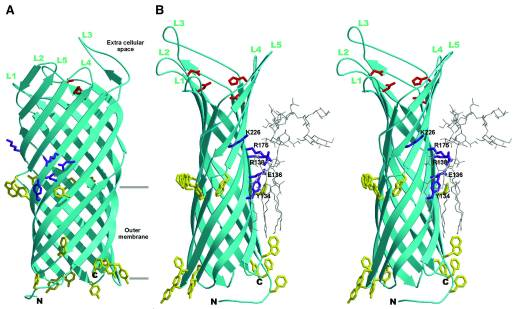 EMBO J. 2001 September 17; 20(18): 5033–5039.
OmpT Structure
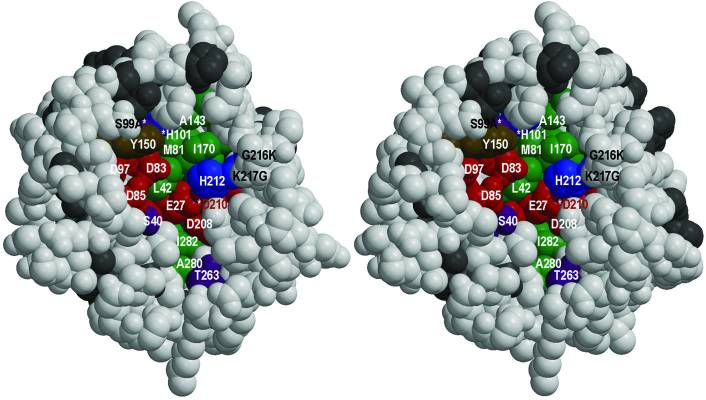 EMBO J. 2001 September 17; 20(18): 5033–5039.
OmpT Substrate Design
The substrate needs to meet the following requirements: 
Specificity
Sensitivity 
The whole substrate needs to have a net NEGATIVE CHARGE, the labeled fragment caused by the enzymatic cleavage of the substrate needs to have  POSITIVE CHARGE
OmpT-Substrate Binding:
Amino acids in the substrate within six residue window contribute to the binding of it to OmpT:
P1: Arg requirement
P1’: Lys, Gly, Val , Arg
P2: Val or Al
P3 and P4: Trp or Arg
OmpT Substrate Design
Strategy
Identify OmpT specific peptide that is most negatively charged or close to neutral

Modify the ends of the peptide with charged amino acid residues

Determine the net charge of the entire substrate: must be negative. And also determine charge of the cleaved fractions: one of them must be positive (c-end)

Bind fluorophore to the positively charged fraction terminal
OmpT Substrate Design
Substrate Sequence of Interest
Determined by the following techniques
In situ cleavage of phage that display protease-susceptible peptides by E coli expressing OmpT
In vitro cleavage of phage-displayed peptides using purified enzyme
McCarter’s group narrowed it down to the following after testing all combinations in their library:
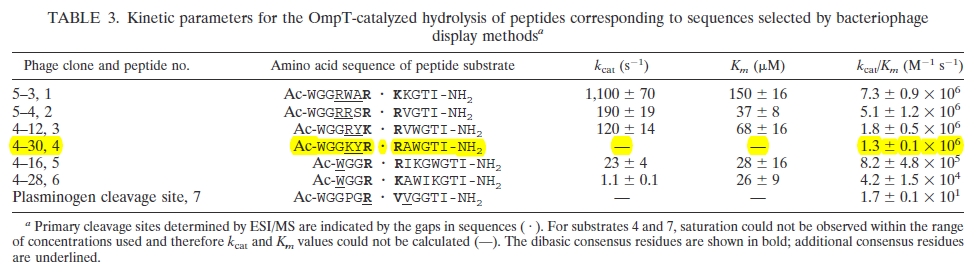 OmpT Substrate Design
Best sequence for charge changing substrate:

                      Ac-WGGK(+)YR(+)  /  R(+)AWGTI-NH2

The peptide shown above has a net charge of +3. At least 4 negatively charged residues need to be added to the sequence, making the net charge of the substrate -1
- Must keep the peptide as short as possible to avoid complications in structure
Notice the synthetic substrate sequence is 106 fold higher than peptide that corresponds to cleavage site of human plasminogen

Suggested Sequence: 

Use Asp(D) as the negatively charged residue: less bulky than Glu(E)
Add most of the negative residues to the N-terminus, since this will be the unlabeled end.
This will make the label end of the substrate more positive, and the un-label more negative  Better separation
OmpT Substrate Design
Suggested Sequence: 
Acetyl-W-GD(-)D(-)GD(-) K(+) YR(+) / R(+)AWGD(-)TI(diamino-ethyl BFL)-Ac
OmpT Assay
OmpT Specific substrate
Similar to the thrombin assay, with the exception of a different substrate that targets OmpT.
Sample with OmpT enzyme
Cleaved substrate
Pla
Yersinia pestis surface protease

An agent of plague and has been recognized as one of the most devastating, epidemic-causing bacteria experienced by mankind

9.5-kb plasmid pPCP expresses plague plasminogen activator (Pla)

Responsible for fibrinolytic and coagulase activities
Pla Substrate Design
Design strategy is very similar to the OmpT substrate

DABCYL-Arg(+) / Arg(+)-Ile-Asn-Arg(+)-Glu(-)(EDANS)-NH2

DABCYL is quencher molecule, EDANS is fluorophore

+2 charge peptide sequence.  Thus, we have to add -3 charge
Point of Care (POC) DeviceHand Held Device
POC Device Sketch
Top View:
Negatively Charged Beads
Buffer Well: 1) 10- 20 μL

Electrode
Sample Well: 2) 5- 10 μL
and Lyophilized Substrate

Electrode
Channel with Filter Paper
Support: 
Glass or Plastic
POC Device Sketch
Side View:
Sample Well
Buffer Well
Cover: glass or plastic: transparent
Wire Connection
Wire Connection
Electrode
Lyophilized Reagents:
-Charge Changing Substrate, Cofactors…
Electrode
POC Device Sketch
`
`
Buffer is added to the buffer gel: 
Wetting the filter paper  electrolyte connection between buffer and the sample wells
2) Sample is added in the sample well:
Solubilizing the lyophilized reagents, and providing a connection between the  sample, and buffer wells 
3) The reagents, and the sample are allowed to react for 10-15 min
4) A DC electric field is applied
Sample chamber (+) charge; Buffer chamber (-) charge
5) The positive charge fluorescently labeled product is collected in the beads
POC Device Sketch
`
`
Batteries
6) After the product is collected in the beads, imaging can be done by adding an excitation source (laser) under the device, then a filter on top, and the image is detected by a CCD camera on top.
Detector: CCD Camera
Filter
`
Excitation Source: Laser
CATHEPSIN-S
CATHEPSIN-S
Lysosomal cysteine protease
Involve in multiple diseases: cancer, diabetes, cardiovascular diseases… 
and…
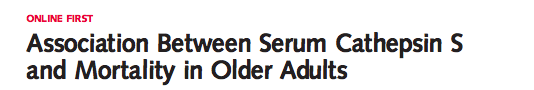 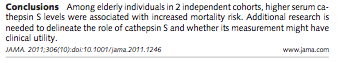 CATHEPSIN-S
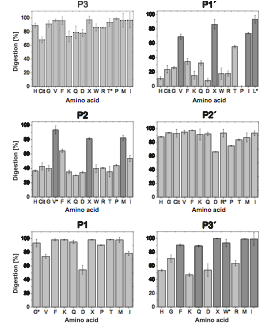 GRWHTVG//LRWE-Lys(Dnp)-DArg- NH2
From the sequence above, single amino-acid were replaced, the result is shown:
The polypeptide seemed to be more sensitive to changes in P1’, P2,P1, and P3
CATHEPSIN-S
Broad substrate specificity  Specific substrate is not known, but from the sequence shown before, the substrate seems to prefer the followings:
CATHEPSIN-S
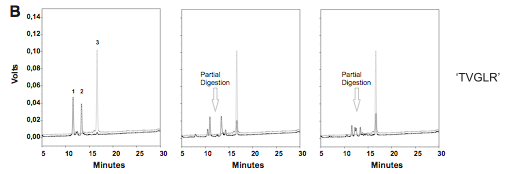 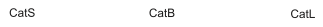 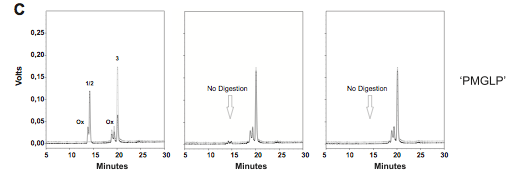 CATHEPSIN-S
Comparing Substrates

Ac-N-GD- PVG // LTA GAGK(BFL)-NH2 : Substrate for MMP2-9

Ac-GRWH-PMG // LPW ELys(Dnp)-DArg- NH2 : Substrate with higher specificity for CatS when compared to CatL, and CatB

	The substrates are similar in the recognition sequence, so there might be non-specific cleavage of the substrate by MMP2/9 instead of Cathepsin S  might be better to sacrify the specificity in comparison to CatB and CatL than that due to MMP2/9 (elevated in the blood-from the diabetes studies)


Might be better to go with: Ac-GRWH-TVG // LR WE-Lys(Dnp)-DArg- NH2
CATHEPSIN-S
Substrate 1: 
Ac-GR(+)WH-TV G // L R(+) WE-dR(+)-K(+)(BFL) NH2